«От героев былых времён…»
Отечественная война1812 года
Отечество—страна, где родился человек и к гражданам которой он принадлежит.
Наполеон  Бонапарт —император  Франции

«…я  буду  господином всего  мира…»
Вторжение наполеоновской армии в  Россию
«Я иду на Москву, и в одно или два сражения всё кончу. Император Александр на коленях будет просить у меня мира!»
Русские войска не смогли выдержать натиск противника. Русская армия начала отступление...
Российский император
Александр I
Михаил Илларионович Кутузов
талантливый русский полководец
Бородинская битва
Это было очень страшное сражение…
Мужеству русских 
не было предела…
Полководцы наблюдали за ходом сражения
В Бородинской битве русские войска понесли огромные потери…
Французы тоже недосчитались многих тысяч солдат и офицеров….
Совет в Филях
«С потерей Москвы ещё не потеряна Россия…»   М.И.Кутузов
…Вместе с армией население покидало город…
Наполеон торжествовал. Он вступил в опустевший город
Французам нелегко пришлось в пустом городе…
Денис Давыдов—предводитель партизанского движения
«Партизаны мои наводили страх и ужас на неприятеля…»
М.И.Кутузов
На борьбу с Наполеоном поднялся весь русский народ
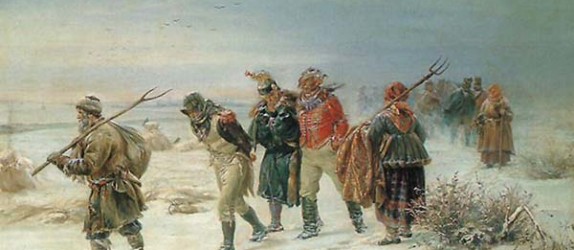